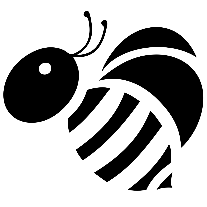 Honey Bee Quarterly Report
Q1 2015
What’s Buzzing Around the Hive
Clover
Tupelo
Sage
Alfalfa
Lorem ipsum dolor sit amet, in eget ipsum morbi. Hendrerit eget, ut consectetuer massa eu consequuntur. Tellus sed ac malesuada pede. Non nec et ac curabitur, amet fringilla massa etiam vestibulum sed, quis lacus ut, mi orci amet dis. Vivamus sodales nibh wisi metus donec, vitae enim sit quis, fringilla donec nostra aliquet, vel eget. Nec quam nam eu in sed erat. Nibh lacus nascetur elementum, ornare amet, erat pharetra laoreet risus cursus vestibulum consectetuer. Ad cumque montes. Enim aliquam molestie, velit ullamcorper elit malesuada nibh cras in, lectus lorem justo aliquam felis, eu sit sit amet sodales aenean porta.
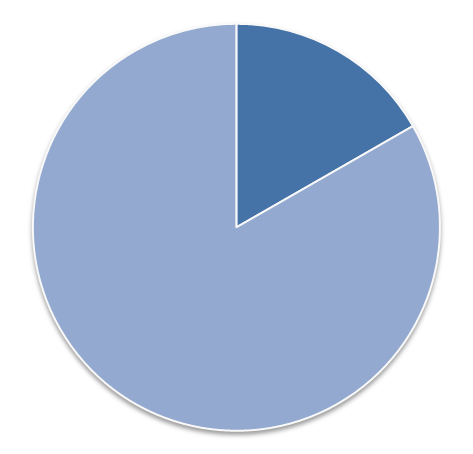 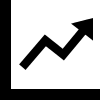 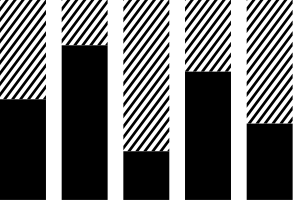 More than $1,000,000
$100,000 – $1,000,000
0 – $100,000
Nec vivamus sed vel, suspendisse imperdiet cursus integer tincidunt, libero euismod augue.
Tempor nunc in. In eu id mi orci urna, feugiat dolor ut,
Vitae in, amet quam vel tincidunt posuere consequat, lectus non vel tincidunt neque.
Customer Profile
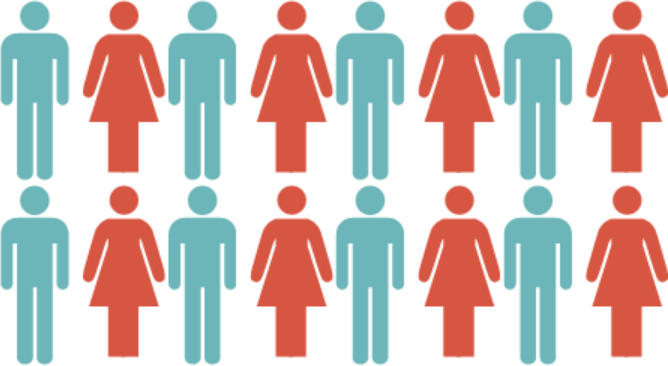 Lorem ipsum dolor sit amet, in eget ipsum morbi. Hendrerit eget, ut consectetuer massa eu consequuntur. Tellus sed ac malesuada pede. Non nec et ac curabitur, amet fringilla massa etiam vestibulum sed, quis lacus ut, mi orci amet dis.
Sales by State
Product Showcase